Operation Management (OM) IntroductionŘízení operací - úvod
Ing.J.Skorkovský, CSc,
Department of Corporate Economy
FACULTY OF ECONOMICS AND ADMINISTRATION
Masaryk University Brno
Czech Republic
Koordináty přednášejícího- vyučujícího
Ing.Jaromír Skorkovský, CSc.
KPH – katedra podnikového hospodářství
miki@econ.muni.cz
+420 731113517
Studijní materiály: budou pravidelně modifikovány a připraveny pro výuku (zatím jsou ve studijních materiálech kopie materiálů z loňského BPH-PIS1 kurzu. Aktuální materiály jsou vždy  ve studijních materiálech a v interaktivní osnově  k datu přednášky (cvičení). Toto platí i pro navazující kurz BPH_PIS2. 
Docházka : povinná jak na přednáškách tak ve cvičeních. Letní semestr BHP_PIS1 1 má 2 hod přednášek týdne  a 2 hod cvičení, zimní semestr PIS2 -> 4 hodiny cvičení   
Požívaná verze ERP  : Microsoft Dynamics NAV 2018 (NAV 2018W1- pro ty co preferují anglickou verzi) 
Plánované rozšíření ERP :  MS Dynamics 365 Business Central a využívání PowerBI – již k dispozici na netu ESF v obou jazykových verzích. Nedoporučuje se tento systém používat bez základních znalostí Dynamics NAV 2018
Důvod představení přednášejícího a cvičícího: během obou semestrů bude přednášet a cvičit ve dvou předmětech BPH_PIS1 a BPH_PIS2 což představuje celkem  102 hodin. 
Druhou skupinu kurz BPH-PIS2 ve středu v 8:00 vyučuje Ing.Martina Gajdová    
 
Tento snímek a několik dalších se objeví ještě  úvodní přenášce cvičení.
Praxe vyučujícího – důvody->zkušenosti z praxe
1994 – 2021: Odborný asistent, KPH-ESF, Masarykova univerzita, Brno 
2004 – 2021: Smluvní manažer tréninkového ERP centra, Navertica a.s., Brno a Navertica South Africa
2002 – 2004 : Obchodní ředitel, Allium s.r.o., Brno
2001 – 2002 : Obchodní ředitel, Columbus IT Partner a. s., Praha
1993 – 200 1: Konzultant ERP, FUTURE Engineering a.s, Brno – přejmenováno na Navertica a.s.
1990 - 1993: Středoškolský profesor  Computer science (A-level London Examination Board), Department of Education Valletta, Paolino Vassallo Upper Lyceum a Fellenberg Training Center, Malta
Dříve : Výpočetní středisko, Královopolská strojírna, Brno – systémový programátor
Dříve :  Výzkumný pracovník, Lékařská fakulta, Masarykova universita (počítačová simulace řízení umělého srdce)
Vybrané Projekty –mimo univerzitu
Vedoucí projektu vzdělávání pro firmu Navertica South Africa
Analytik firmy Navertica (implementace ERP MS Dynamics NAV)
Vybrané projekty: 
Itec Johannesburg – řízení servisu a služeb
Peters Papers Johannesburg  – velkoobchod s papírem  
William King West Bromwich – dělení oceli pro automobilový průmysl 
Adast Systems Adamov – výroba benzinových, naftových a plynových stojanů 
Miking Kolín - dělení oceli pro automobilový průmysl 
Lokalizace produktu pro pokročilé plánování výroby na bázi APS (PlannerOne)
Lokalizace produktu PrintVis (MIS) pro polygrafickou výrobu
Oblasti zájmu
Prospektová teorie
Where Do You Want to Go Skiing? The Effect of the Reference Point and Loss Aversion (2019)GOCMANOVÁ, Zuzana, Jaromír SKORKOVSKÝ, Štěpán VESELÝ a Jan BÖHM
Teorie omezení
Theory of Constraints and Its Application in a Specific Company (2014)LINHART, Jakub a Jaromír SKORKOVSKÝ
Jazyky, které se budou používat
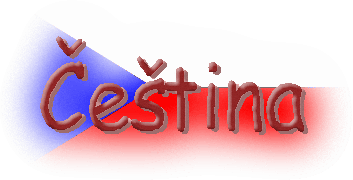 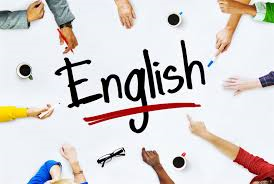 Ve valné většině jsou texty v jazyce českém. Vzhledem ke dlouholetým
 zkušenostem  vyučujícího tato bilinguální varianta studenty oboru 
POIN nezatěžuje. 

Řada studentů, kterým vedu BP nebo DP  píšou tyto práce v jazyce anglickém.
6
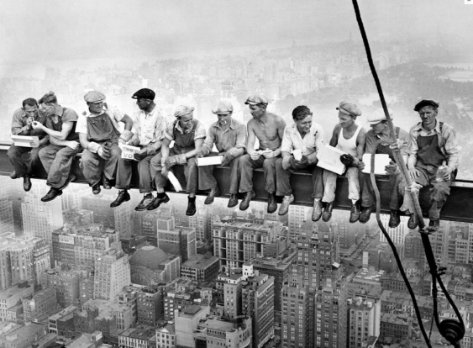 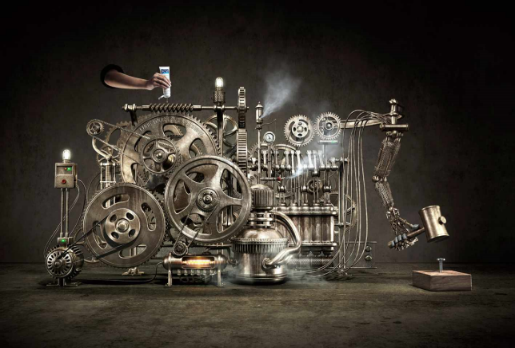 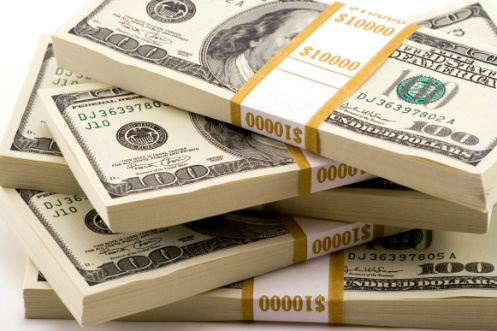 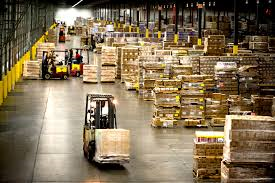 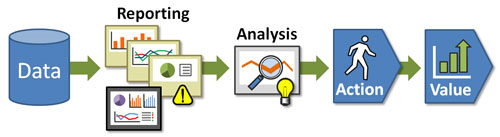 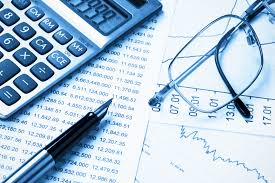 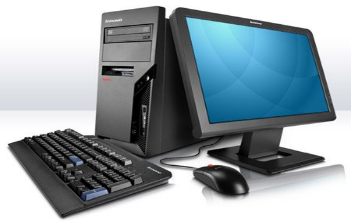 Nástroje
Zdroje (lidé a stroje), výroba (kapacity strojů, plánování, doplňování komponent),
finanční prostředky (analýzy, reporting), logistika, řízení projektů, analýzy,
data a datová sila, atd.
7
Zadaný cíl
Metody
Rozhodování
Metodologie
Dotazníky
Reporty
Získání dat
Pod-proces 1
Rozhovory
Procesy
Pod-proces k
Pod-procesNk
Návrh
PROS
Implementace návrhu
Metriky
CONS
Závěr
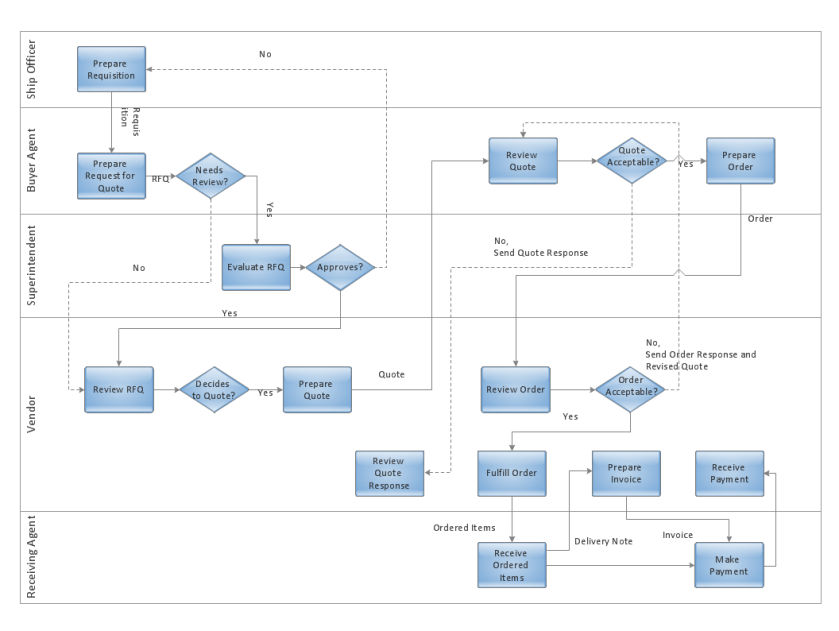 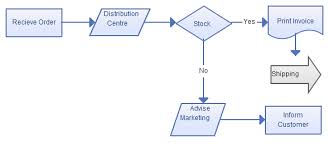 Analýza
TOC
Podíl na trhu, stabilita, růst
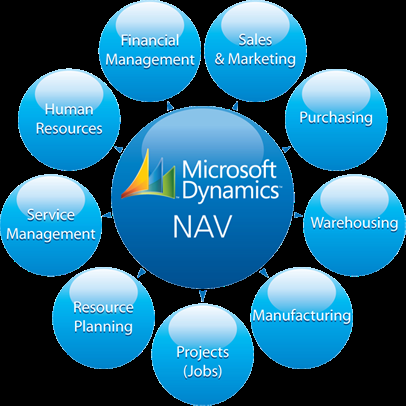 Nulové defekty, včasné dodávky,…
Ishikawa
Logistika, štíhlá výroba, řízení kvality (six sigma)..
Kepner-Tregoe
Výuka, týmová práce,..
Linear Programmimng
Balanced Scorecard
(vybrané metody)
ERP = Enterprise Resource Planning System
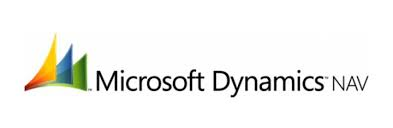 9
ERP v roli zvětšovacího skla při pohledu na řízené procesy
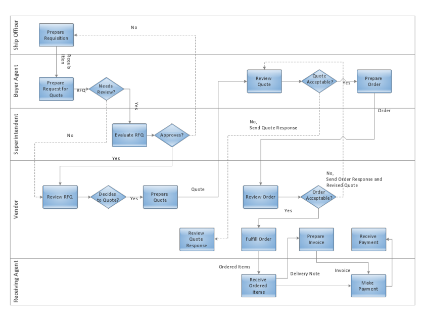 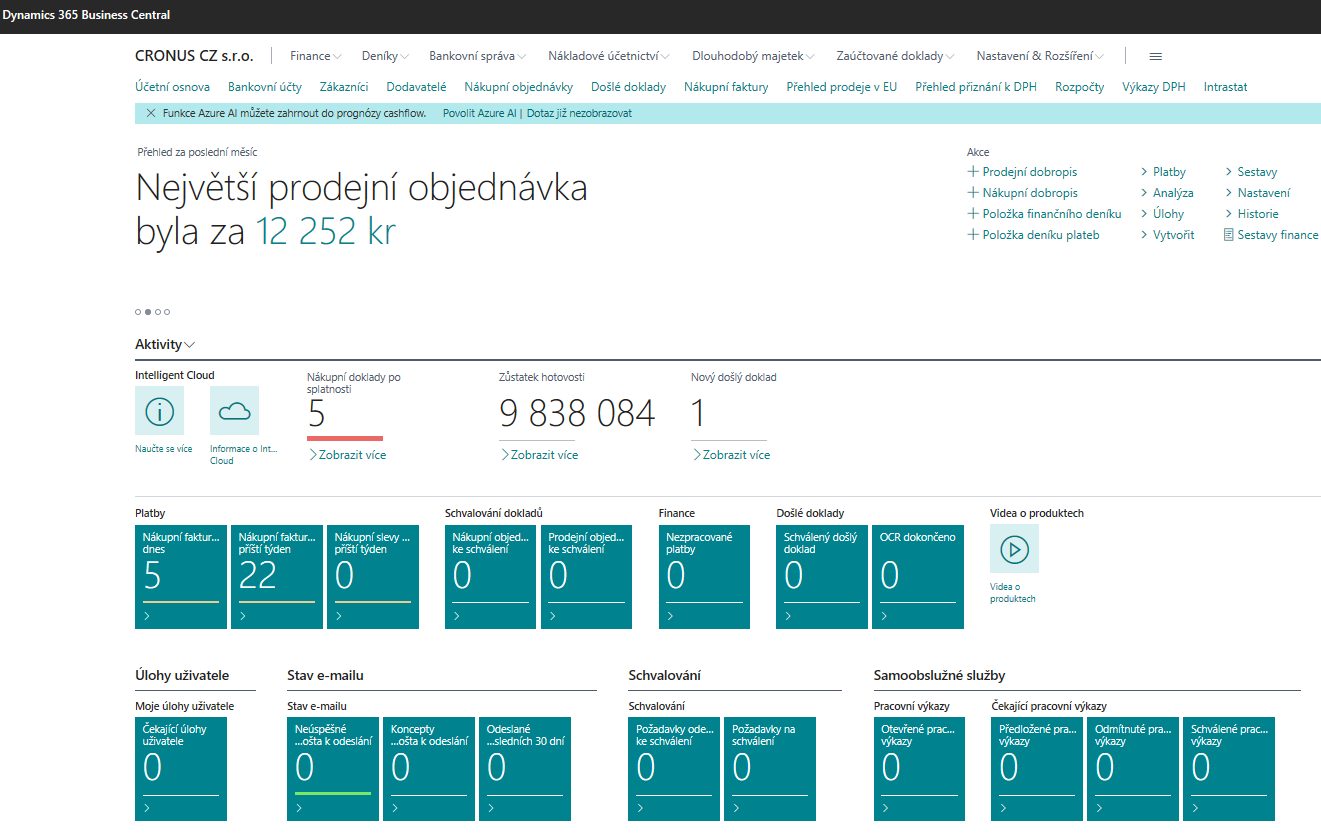 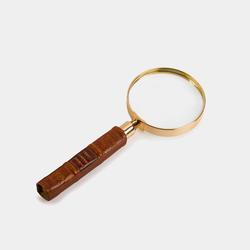 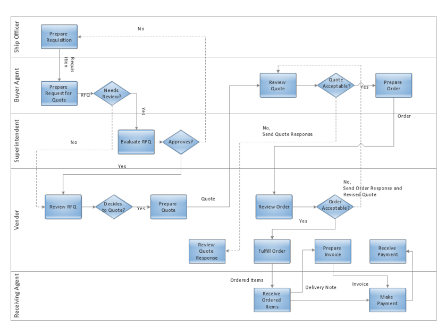 Rozdíly mezi praxí (podnik)a teorií (škola)
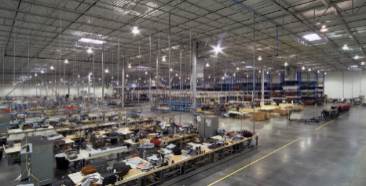 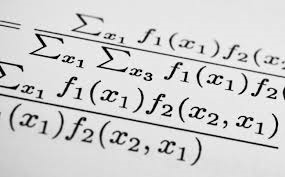 Use of Operations Management (OM) in external environment 
(main target)
General knowledge of OM methods  acquired  at university and  long-standing experience
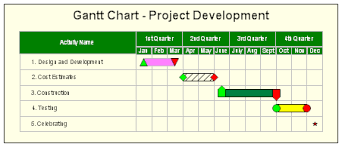 Knowledge of methods and experience from research and the literature - teachers
Knowledge of methods and experience from outside world – consultants, managers, …
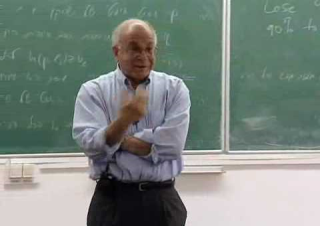 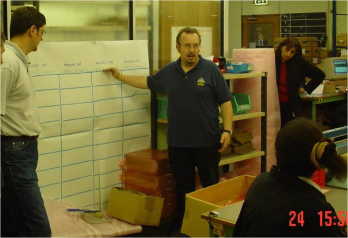 Extent of knowledge
Extent of knowledge
Synergy and put OM into practice
Perimeters of Operation Management
OM is the management of all processes used to design, supply, produce, and deliver valuable goods and services to customers.
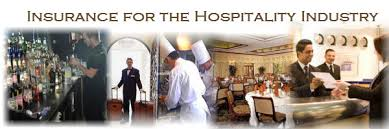 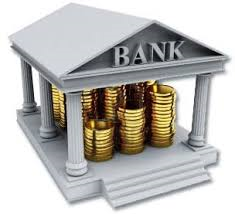 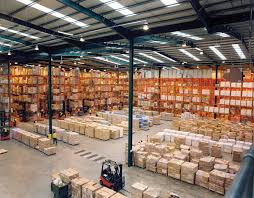 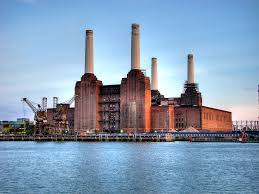 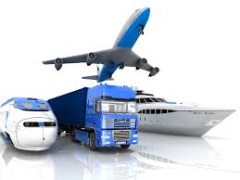 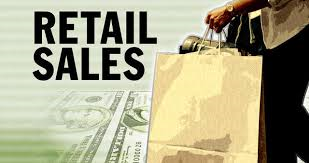 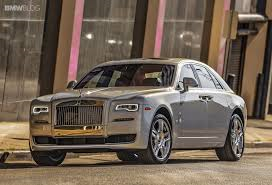 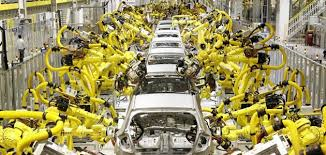 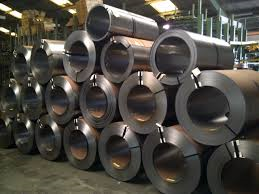 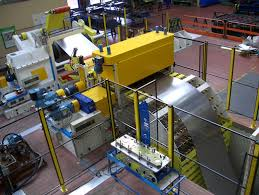 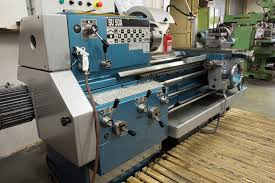 OUT (Výstupy)
IN (vstupy)
Processing-transformation
TQM = Total Quality Management
ERP: Logistics, Transportation ,
MRP, JIT, APS, Lean Manufacturing, Little´s law
ERP: Marketing, Selling, Invoicing, Payment,….
Probírané metody v rámci kurzu PIS1 (částečně i PIS2)
OM-intro  -  Úvod to Řízení operací 
Real project-South African client (wholesale) – Reálný projekt v Jižní Africe –
velkoobchod s papírem a součástkami pro tiskařskou branži (v roce 2021 není zařazeno) 
Theory of constraints – Teorie omezení (TOC) - jeden z diagnostických nástrojů  
Critical chain and Project management – Řízení projektů s pomocí metody kritického řetězce 
(srovnání s agilní metodou SCRUM) 
Quality management I. (Pareto+ Ishikawa) – Řízení kvality-diagnostická nástroj FBD a jeho vazba
na TOC a nástroj pro vyhodnocení priority (vah)
Quality management II. (Six Sigma, Kaizen, Poka-Yoke) – Řízení kvality – koncepty  II
Business metrics (používání matic – Boston, Gartner MQ) – Vybrané metody metrik organizovaných v maticích 
a používané ve vyhodnocování kvality podnikových procesů  
Balanced Score Card  - plánování rozvoje společnosti s pomocí metody vyvážených měřítek  
DBR , CONWIP – Drum-Buffer-Rope – metody řízení výroby s pomocí taktu úzkého místa a metody 
udržení průtoku za pomocí udržení konstantní nedokončené výroby  
Decision making (Kepner-Tregoe methodology) –  Nástroj pro diagnostiku a analýzu procesů   
P & Q analysis (mix of products) – Řešení maximalizace průtoku pro produktový mix (2 a 4 produkty) 
Business Intelligence – úvod - Business Intelligence a dimenze (jejich použití v NAV 2018) 
Little´s law  - Littlův zákon o  relacích mezi průtokem, nedokončené výrobě a časem  
Yield management – úvod – Řízení výnosů ve vybraných typech společností    
Linear programming – úvod -  Optimalizace  procesů 
Decision trees – Rozhodovací stromy-  základní koncept
ERP systém jako zvětšovací sklo nad světem procesů
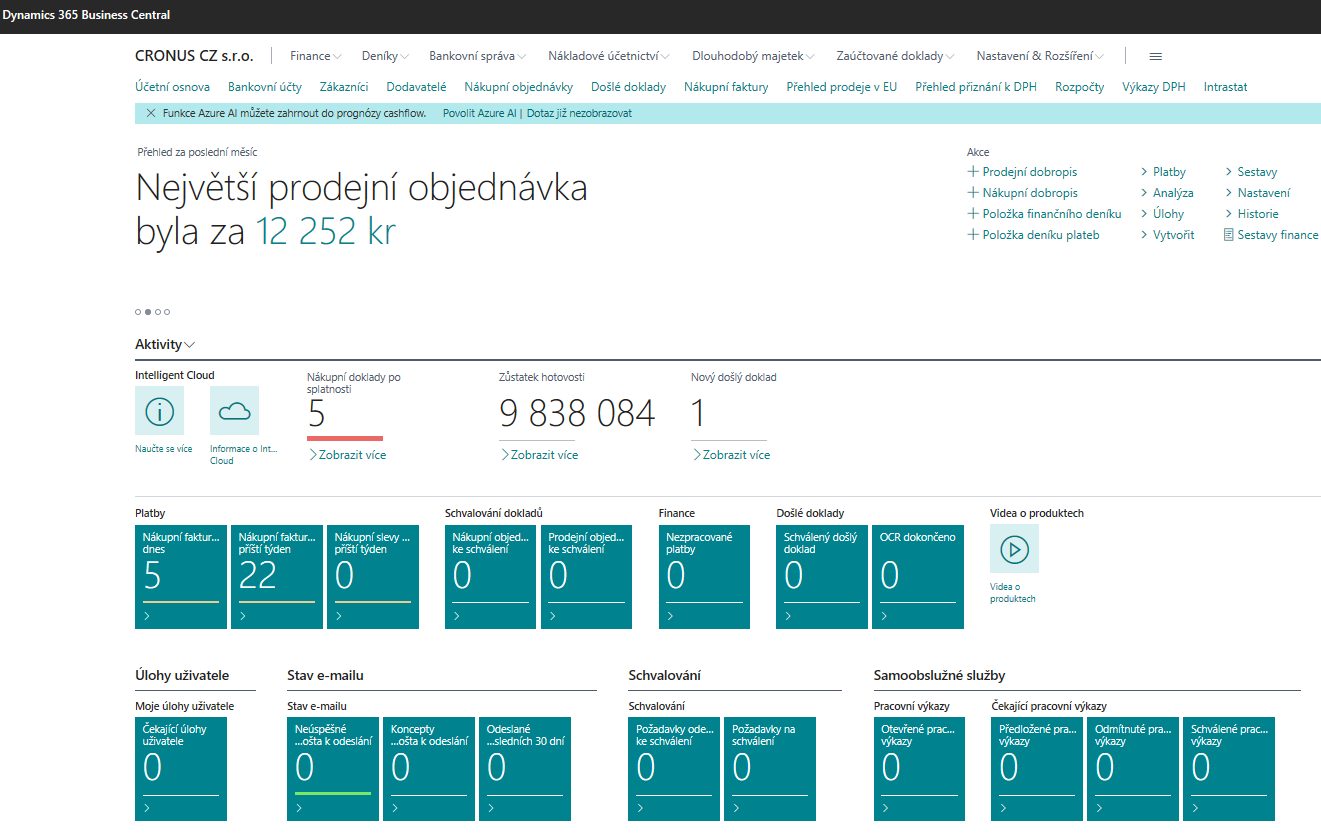 Procesy a nástroje pro jejich řízení
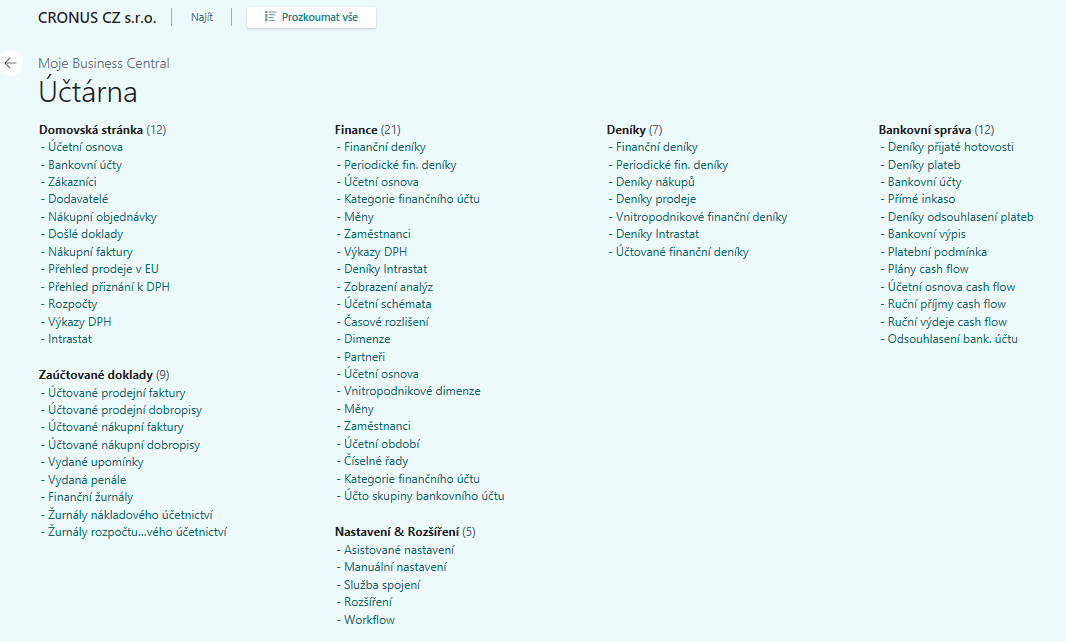 Reporting (jeden  z mnoha reportů generovaných ERP systémem)
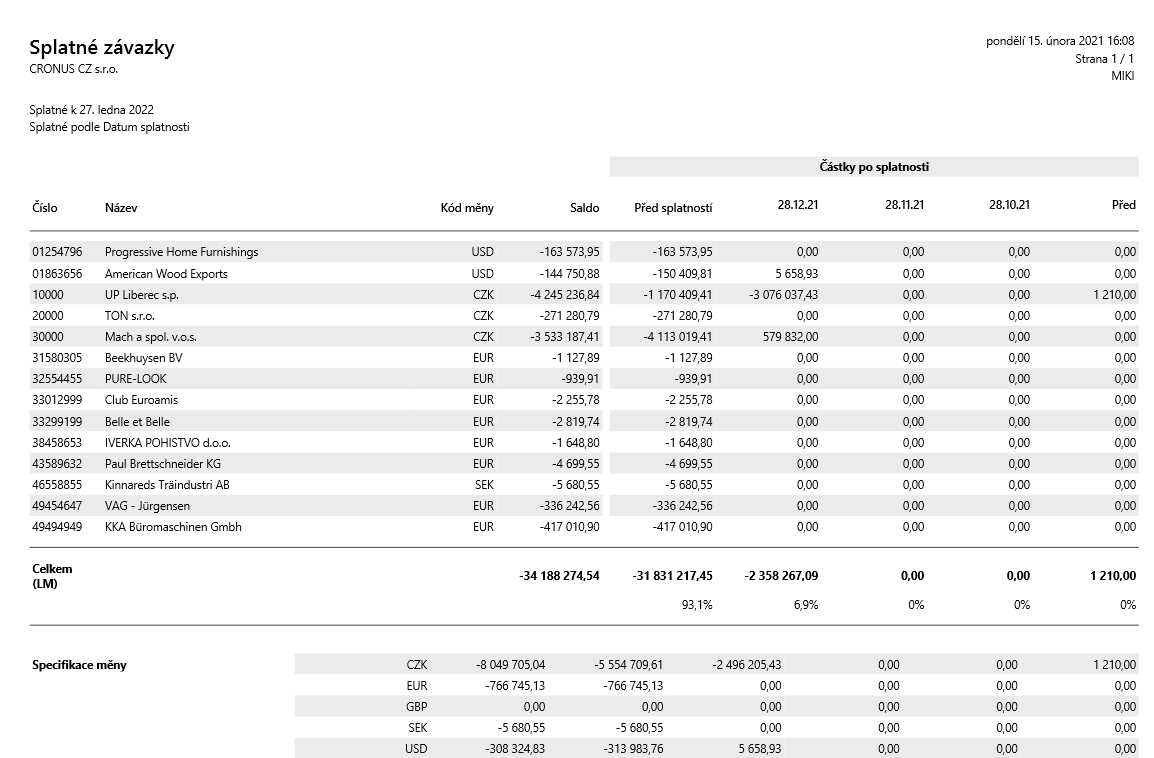 Řízení výroby
Řízení výroby
Struktura výrobku (BOM, TNG postup)   
Stroje a strojní centra (řízení kapacit a nákladů) 
Planning - plánování
Výrobek a jeho registrace do systému 
Koncepty (Lean , MRP-II, JIT,DBR,….)
QM - kvalita
BOM=Bill Of Material->Kusovník, TNG = technologický postup
Used abbreviations: MRP-II – Manufacturing Resource Planning = MRP+Resource Planning ; JIT – Just In Time; DBR-Drum-Buffer-Rope; QM-Quality Management
Struktura výrobku- kusovník
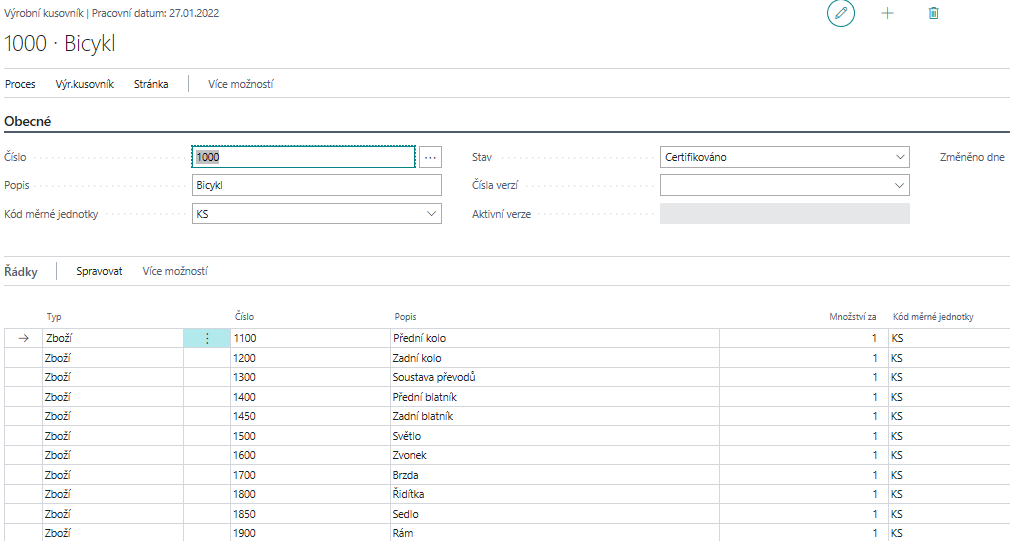 Kusovník je reprezentován tak zvanou stromovou strukturou- bude probíráno pravděpodobně ke konci semestru letního nebo v kurzu PIS-2
Kusovník
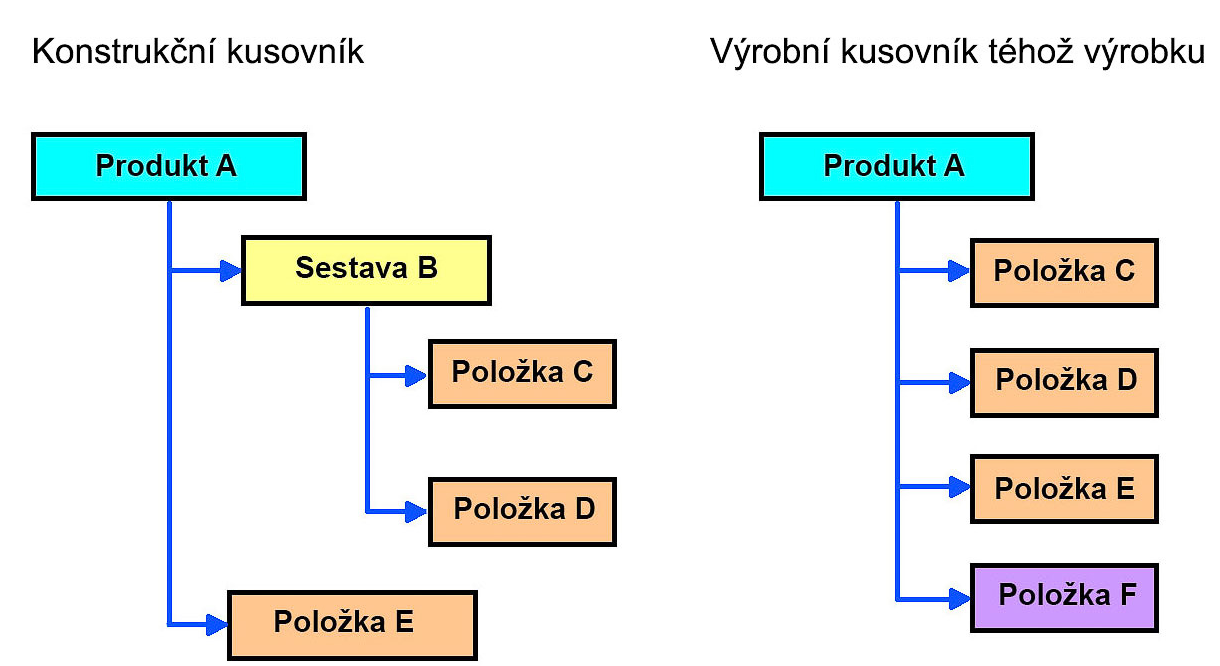 Technologický postup
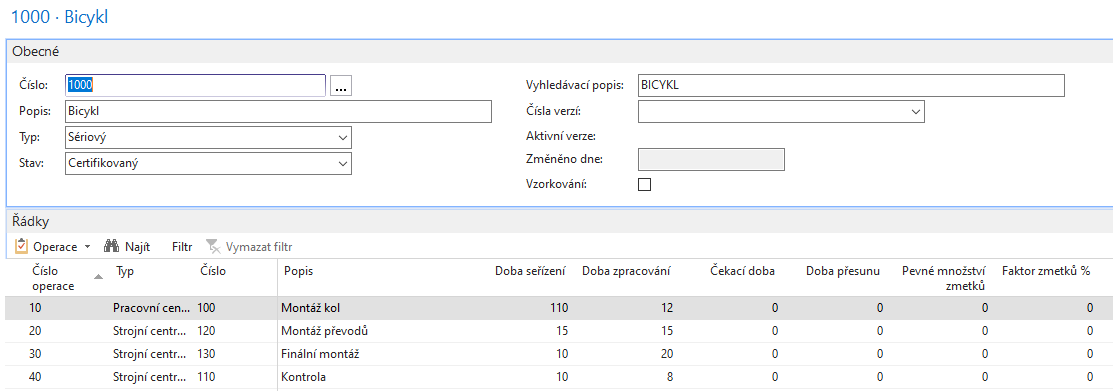 Řízení obchodních případů
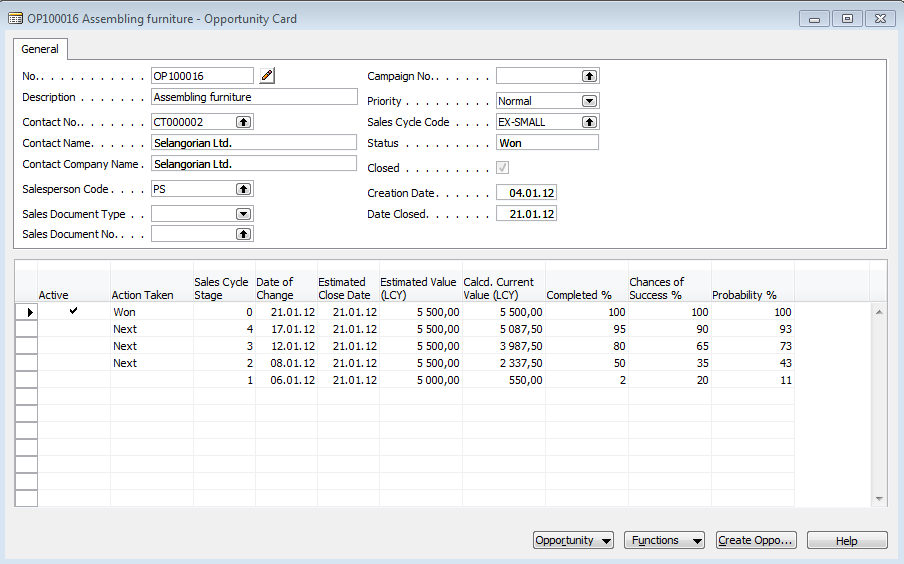 CRM 
Contact management  
Opportunities  
Market segmentation  
Getting new leads
CRM
Used abbreviations: CRM – Customer Relationship Management
Řízení prodeje
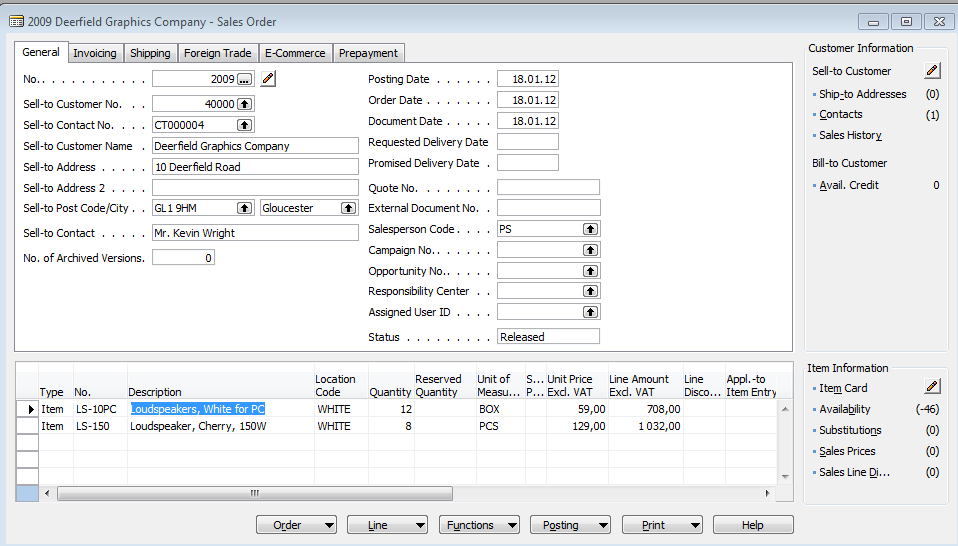 Selling 
Credit limits   
Price lists and discounts   
Drop shipment   
Substitutions 
Blank orders
Quotations
Invoicing 
Due date performance 
ATP|CTP
Prodejní
 objednávka
Used abbreviations : ATP|CTP– Available to Promise | Capable to Promise, Sales Order->Prodejní objednávka
Controlling processes in Supply Chain Management (SCM)
Demand Planning
Strategic
Planning levels
Tactical
Operational
Operational
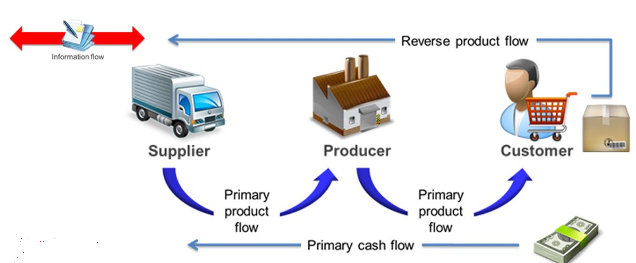 Used abbreviations : R&D –Research and Development; TQM-Total Quality Management; JIT- Just –In-Time; MRP_II-Manufacturing  and Resource Planning
Used abbreviations  (slide number 3 ): : ERP - Enterprise Resource Planning ; APS – Advanced Planning and Scheduling
Deming cycle (PDCA) (based on periodicity)
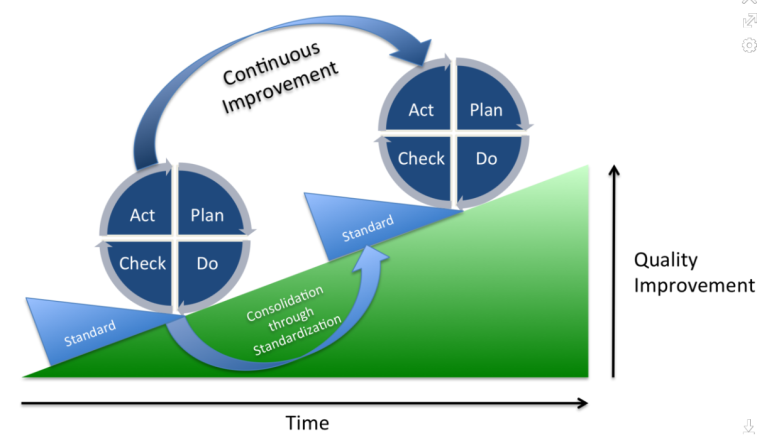 Step-by-step approach
Vysvětlení v češtině
Plan: Define the problem to be addressed, collect relevant data, and ascertain the problem's root cause (e.g. by use of TOC=Theory of Constraints)
Do: Develop and implement a solution; decide upon a measurement to gauge its effectiveness
Check: Confirm the results through before-and-after data comparison.
Act: Document the results, inform others about process changes, and make recommendations for the problem to be addressed in the next PDCA cycle.
Used abbreviations    : TOC – Theory of Constraints
Plánování (DC)
V rámci prvního kroku celého cyklu jde na základě předešlého prověření stávajících podmínek o stanovení cílů (zpravidla náprava dosavadních nedostatků). Nechybí určení nezbytných úkolů, opatření, nástrojů a procesů k dosažení právě stanovených cílů. Součástí plánu by měly být navržené i konkrétní způsoby řešení a nejvhodnější z nich připraveno pro realizaci. V neposlední řadě musí být zajištěno personální obsazení projektu kvalifikovanými pracovníky.
Provádění (DC)
Tento krok spočívá v implementaci vytvořeného plánu, kdy dochází k realizaci navrženého řešení a zapracování nových procesů. Zároveň se přistupuje ke sběru a měření dat resp. výsledků realizace pro jejich zpracování v dalších krocích. Žádná realizovaná změna není provedena bez patřičné dokumentace
Ověření   (DC)
Krok ověření je krokem kontroly. Nasbíraná data z předešlé fáze podléhají analýze a hlubšímu zkoumání. Reálné výsledky jsou porovnávané s výsledky očekávanými pro zjištění rozdílů. Hledají se odchylky implementace (viz Kepner-Tregoe) od plánu, přičemž je na reálných výstupech vyhodnocena vhodnost a úplnost plánu pro provedení celkového zdokonalení.
Jednej (CD)
Krok jednání, tj. akce, uzavírá celý cyklus. Je založen na jednoduchém postupu. Bylo-li v kroku ověření prokázáno, že realizace stanoveného plánu přinesla pozitivní výsledky zdokonalující původní standard, pak se tento postup uvedený v plánu stává novým standardem, podle kterého se bude organizace nadále řídit. Může však dojít i k situaci, kdy ověření neprokáže žádný pozitivní přínos nového plánu oproti původnímu standardu.
Simple example of Deming cycle (home study)
Plan:  Excessively high value of the stock, which is one of the reasons of low liquidity of our company  (converting assets to cash)= problem's root cause detected  by use of TOC=Theory of Constraints and Current Reality Tree (will be presented later)
Do: Implement algorithm controlling  stock replenishment based on MRP principle and ROP and Safety Stock level setup. Metrix for effectiveness will be Inventory Dollar Days (IDD)  - which is one of TOC metrics (will be mentioned during the course)
Check: ERP inventory costing routines before and after implementation of stage Do application
Act: Document the results, inform others about process changes, and recommend  how to continue in inventory management routines (e.g. use of EAN readers  or calculation of inventory service level in order  to speed up inventory procedures such as put-away and pick or optimize inventory level differently) in the next PDCA cycle.
Used abbreviations    : MRP – Material Requirement Planning – will be presented; ROP – Reorder Point –see next slide);
IDD definition  : https://elischragenheim.com/2016/05/23/throughput-dollar-days-tdd-and-inventory-dollar-days-idd-the-value-and-limitations/
Another point of view I.
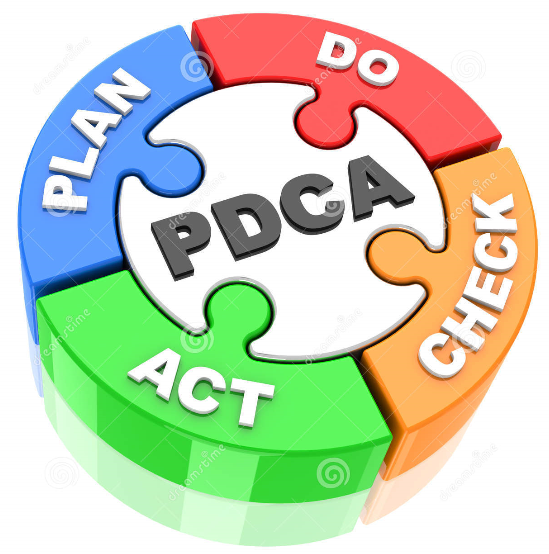 This will be modified  in following South African project show (example of  Balanced Score Card use )
Theory of constraints
Project management
Linear programming
Production
Business Intelligence
Total quality
management
Product  postitioning
Critical chain
Workflow
Drum –Buffer-Rope
Decision
Making
Pareto, ishikawa
Boston Matrix
Gartner QM
Cutting, blending
MRP-MRP-II,JIT,APS
Product Life  Cycle
Kepner-Tregoe
CONWIP
Logistics
Pareto, Ishikawa
SCRUM
Yield management
Hurwitz
EOQ
Six Sigma
Prospect Theory
ABC
LEAN
Function block Logistic more in detail
will be presented later in this show
Little´s law
Used abbreviations    : QM– Quadrant Matrix; CONWIP – Constant Work in Progress; EOQ – Economic Order Quantity ; MRP  - Material  Requirement Planning
Operace
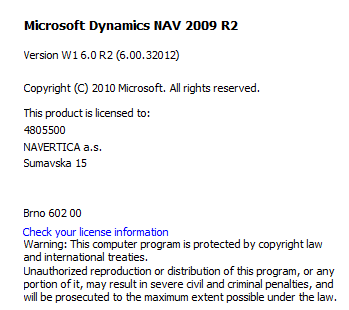 Viz další snímek
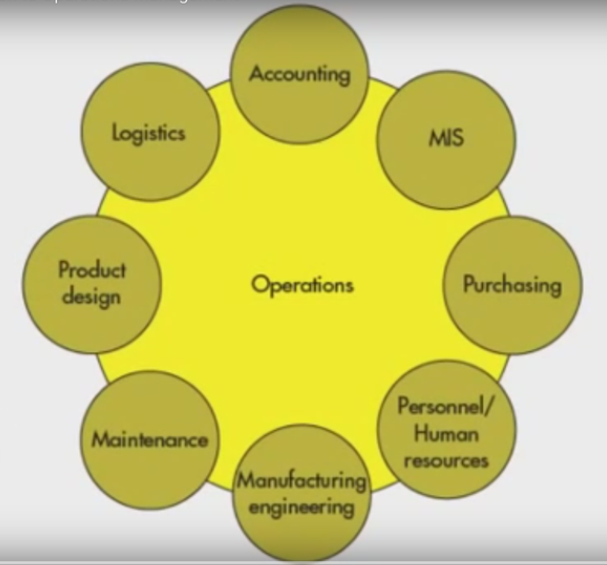 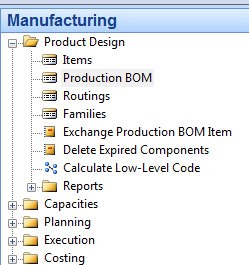 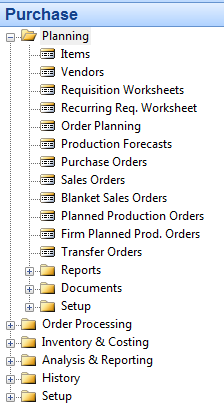 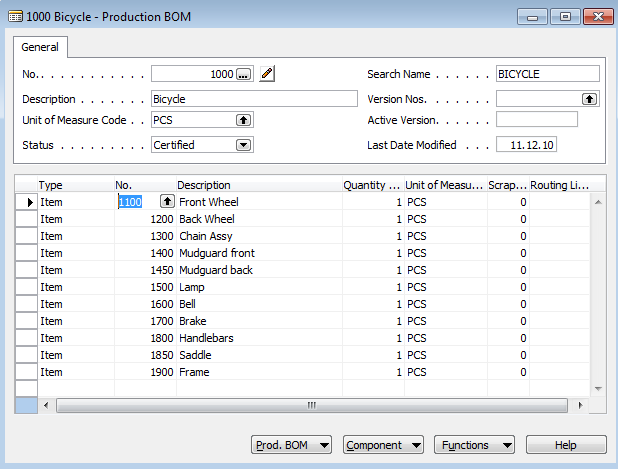 Bill  of material
Function block Logistic-simplified(Funkční bloky logistiky- zjednodušený pohled)
Inventory Management
Warehouse Management
Orders (dependent demand)
Inventory Costing
Forecasts (independent demand)
Transportation
Will be part of our course regarding ERP system MS Dynamics NAV
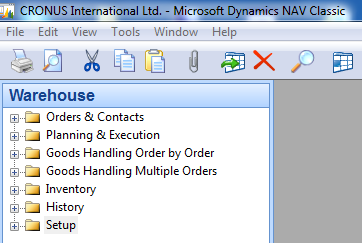 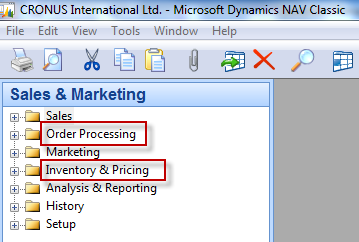 Procedures-simplified (feedback)Procesy a zpětná vazba nutná pro jejich kontrolu
Color agenda used later
Input
Transformation
Output
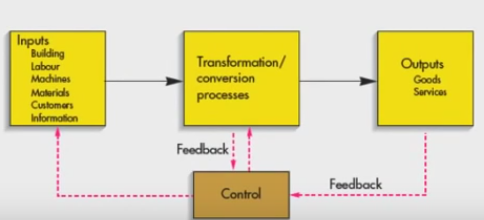 Resource (modified) : dowtsx
Procesní bloky (neorganizovaně uspořádáno)
Purchase Order
Reporting
Load-despatch
Statistics
Consumption    registration
Production    Output    registration
Output check
(Quality  control)
Inventory value
calculation
Delivery
Production    Planning
Sales Order
Component replenishment
Transfer 
    to
   Production
Input check
Put-away
Cross-docking
Invoicing
Finished 
   goods   to
   Inventory
Picking from 
   Inventory
Payment
Resource : Skorkovský
Váš hlavní úkol  (organizace procesů podle business logiky)
Production    Planning
Input check
Purchase Order
Component replenishment
Sales Order(demand)
Picking from 
   Inventory
Put-away
Inventory value
calculation
Transfer 
    to
   Production
Consumption    registration
Production    Output    registration
Finished 
   goods   to
   Inventory
Load-despatch
Inventory value
calculation
Cross-docking
Payment to
Vendor
Inventory value
calculation
Invoicing
Output check
Shipment
Payment from 
Customer
Statistics
Reporting
Agenda
Transformation
Output
Input
Control
Logistics
Resource : Skorkovský
Váš hlavní úkol (možné problémy, úzká místa, nežádoucí efekty)
Production    Planning
Input check
Purchase Order
Component replenishment
Sales Order
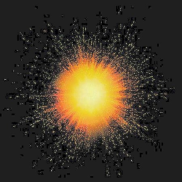 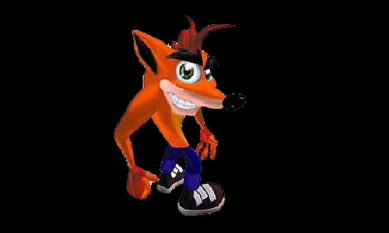 Picking from 
   Inventory
Put-away
Inventory value
calculation
Transfer 
    to
   Production
Consumption    registration
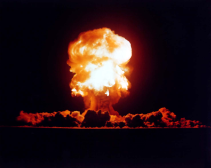 Cross-docking
Production    Output    registration
Finished 
   goods   to
   Inventory
Load-despatch
Inventory value
calculation
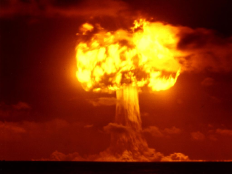 Payment to
Vendor
Inventory value
calculation
Invoicing
Output check
Shipment
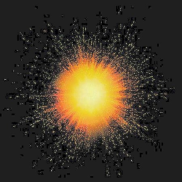 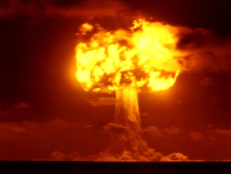 Payment from 
Customer
Statistics
Reporting
Application of TOC ->thinking tools->Current Reality Tree – first stage
Resource : Skorkovský
Váš hlavní úkol  (Najít  - JAK ???  Měřit impakty  –JAK??? and  Snížit vliv úzkého – JAK ???)
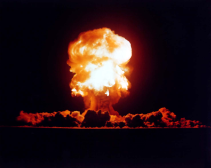 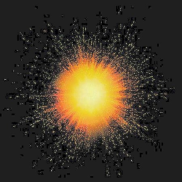 Cause-Effect relation
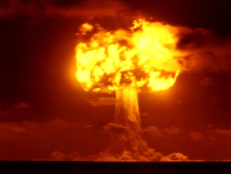 Cause-Effect relation
Cause-Effect relations
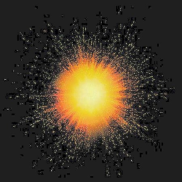 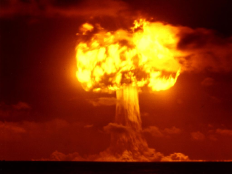 Cause-Effect relation
Cause-Effect relation
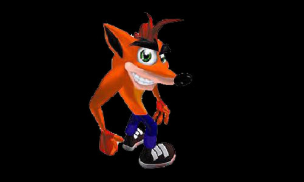 Root Problem
         (e.g.low profit or lack of component )
[Speaker Notes: https://www.toc.tv/TV/video.php?id=701&open=excerpt#.V6xCP00kpFo]
Modelový problém  I.  - dostupnost komponent v čase pro naplánovanou výrobu
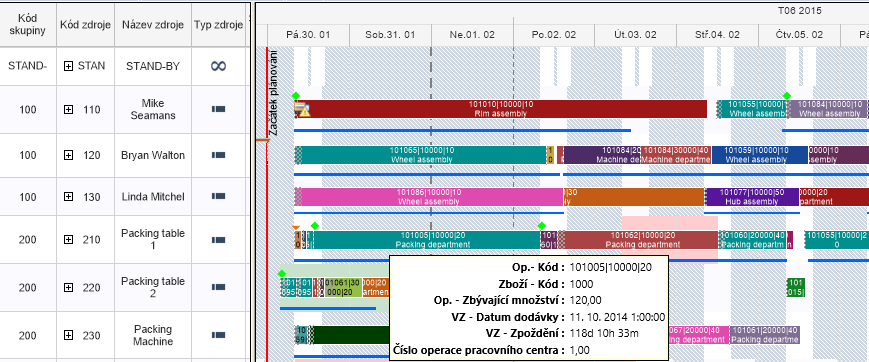 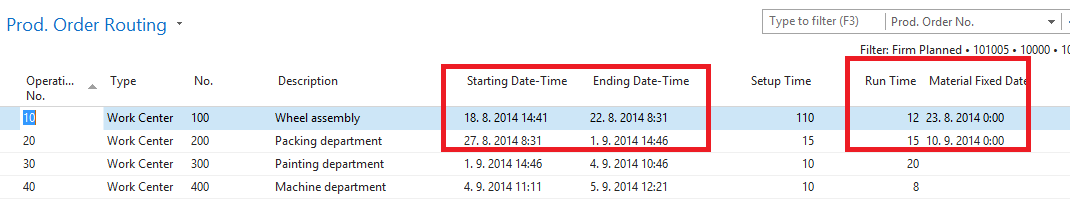 Výsledek aplikace APS algoritmu ->18.8.->22.8. a 27.8.->1.9
APS=Advanced Planning and Scheduling = Pokročilé plánování
a rozvrhování
Modelový problém II-I.  - nastavení rozpočtu
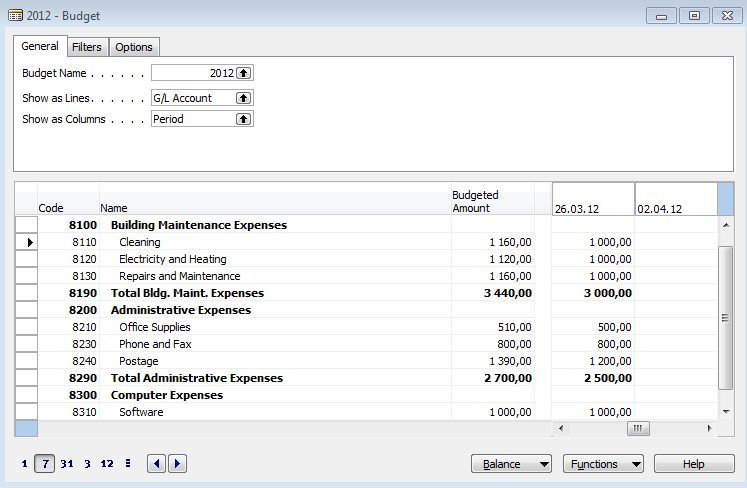 Rozpočty
Změna mezi skutečnými částkami a částkami v rozpočtu- bude pobíráno
s pomocí MS Dynamics 2018 NAV nástrojů
Modelový problém II-II - nákup služeb
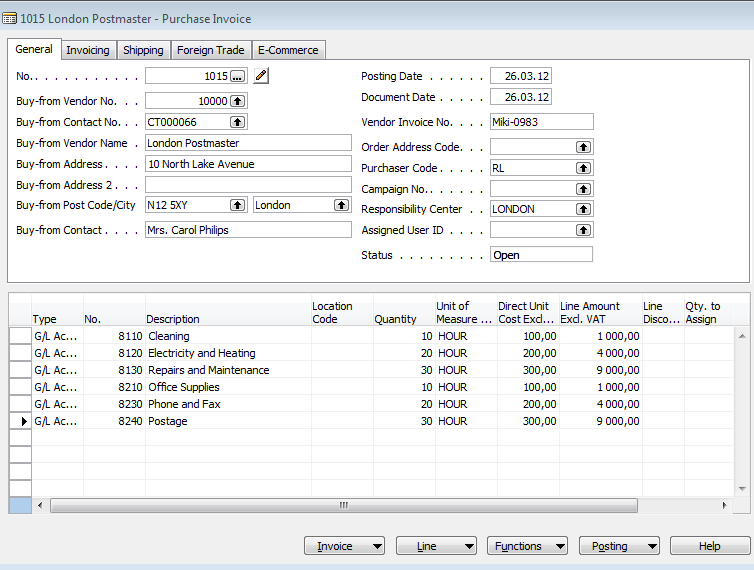 Modelový  problém II-III.  -srovnání s rozpočtem
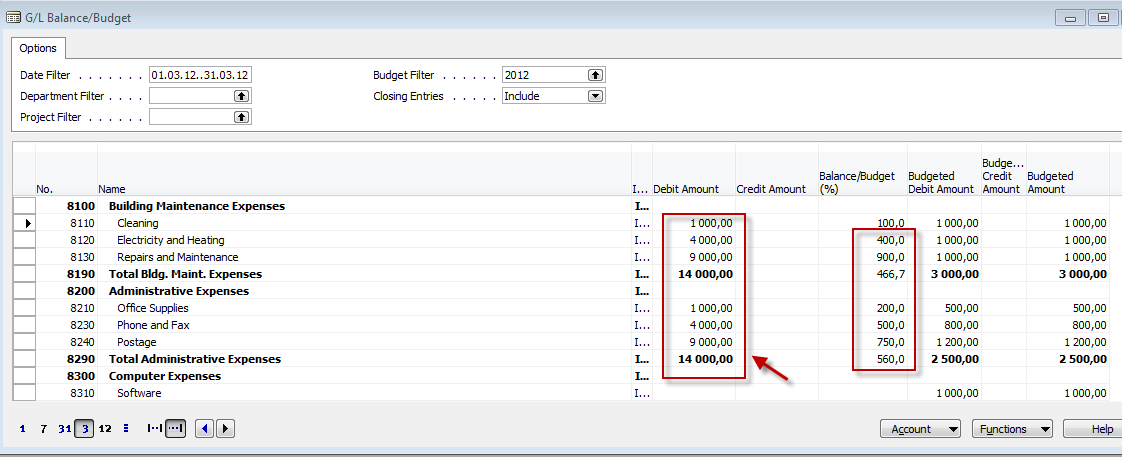 Purchases
Výuka a metody s tím spojené(již bylo uvedeno jazyce českém)
OM-intro – done (this slide show)
Real project-South African client (wholesale)
Theory of constraints
Critical chain and project management
Quality management I. (Pareto analysis+ Ishikawa)
Quality management II. (Six Sigma, Kaizen, Poka Yoke)
Business metrics (use of matrices – Boston, Gartner MQ)
Balanced Score Card 
DBR , CONWIP (konstantní nedokončená výroba) 
Decision making (Kepner-Tregoe methodology,..)
P&Q analysis (mix of products- produktový mix)
Business Intelligence – intro and concept
Little´s law (vazba mezi průtokem časem cyklu a nedokončenou výrobou)
Yield management – intro to concept  
Linear programming – concept and use 
Business Intelligence
Decision trees
Plán výuky ERP  pro kurz PIS1 jeho používání při řízení operací  -  bude uvedeno i úvodní přenášce ve cvičeních
Důvody využívání  ERP systém
ERP základy ovládáni a instalace
Nákup- parametry řídící nákup a impakty registrace na logistiku, závazky a hlavní knihu 
Prodej  parametry řídící prodej a impakty registrace na logistiku, závazky a hlavní knihu  
Logistika a ERP parametry umožňující její řízení 
Transfery zboží    
Základní bankovní operace
Systém řízení vztahů se zákazníky, dodavateli a bankami  (CRM)
Analytické nástroje
Reporting a vytváření výkazů
Základy analýzy prodejů/nákupů
Děkuji za Vaši pozornost